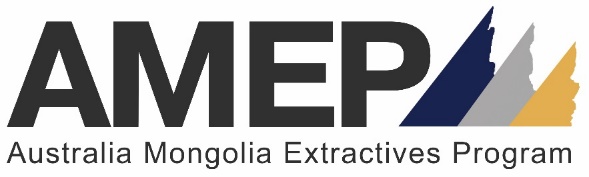 Эрх зүйн орчны харьцуулсан судалгаа: Нүүрсний давхаргын метан хий болон нүүрсний талбайн давхцлын талаарх Монгол болон Австрали улсын эрх зүйн орчин
Australia Mongolia Extractives Program
Phase 2 – AMEP 2

2020.09.10
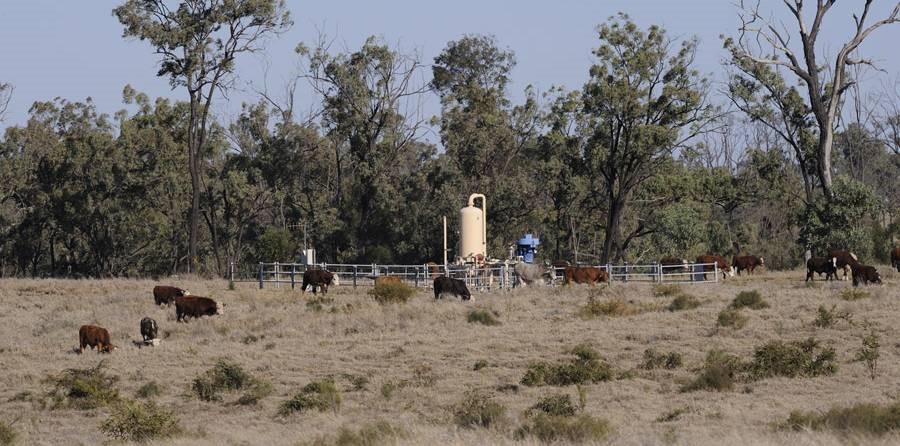 Агуулга
Танилцуулга

Эрх зүйн орчнуудын талаарх суурь мэдээлэл

Монгол Улсын төрийн бодлого, эрх зүйн зохицуулалт
Австрали (Күйнсланд)-ийн эрх зүйн орчны хөгжил, суурь зарчмууд

Талбайн давхцлыг шийдвэрлэх харилцаа, үе шат

Төсөөтэй болон ялгаатай тал
Австрали улсын горим

Дүгнэлт, зөвлөмж
Танилцуулга
Хугацаа: 2020.05-06 сар (15 хоног)

Эх сурвалж

Монгол Улсын бодлогын бичиг баримтууд 
Төрөөс газрын тосны салбарт 2017 он хүртэл баримтлах бодлого
Төрөөс газрын тосны салбарыг хөгжүүлэх талаар 2027 он хүртэл баримтлах бодлого

Алсын Хараа 2050
Монгол Улсыг 2021-2025 онд хөгжүүлэх таван жилийн үндсэн чиглэл
Засгийн газрын 2016-2020 оны үйл ажиллагааны мөрийн хөтөлбөр 
Засгийн газрын 2020-2024 оны үйл ажиллагааны мөрийн хөтөлбөр 

Гурван тулгуурт хөгжлийн бодлого
Ногоон хөгжлийн бодлого
Агаар, орчны бохирдлыг бууруулах үндэсний хөтөлбөр
Хүнд үйлдвэрийн хөгжлийн үндэсний хөтөлбөр

Монгол Улсын хуулиуд 
ГТТХ, АМТТХ, ТТАМТХ, ЦЭТХ, Газрын хэвлийн тухай хууль, 
Засгийн газрын тогтоол 
Засгийн газрын 2015 оны 295 дугаар тогтоол: “Уламжлалт бус газрын тосны хайгуул, ашиглалттай холбогдсон харилцааг зохицуулах тухай журам” 

Австрали (Күйнсланд)-ийн хууль 
Mineral and Energy Resources (Common Provisions) Act 2014 (Queensland) 
Газрын авлага 
Overlapping Tenure Industry Guide: A Guide to Queensland’s Coal and Coal Seam Gas Overlapping Tenure Framework, 2016
Ажлын хэсгийн тайлан 
Maximizing Utilization of Queensland’s Coal and Coal Seam Gas Resources: A New Approach to Overlapping Tenure in Queensland, 2012
Эрх зүйн орчнуудын талаарх суурь мэдээлэл: Монгол Улс
Өнөөгийн байдал: Нүүрсний давхаргын метан хийн (НДМХ) ашиглалтыг үйлдвэрлэлийн түвшинд явуулж буй төсөл, аж ахуйн нэгж байхгүй. Хайгуулын цөөн тооны төслүүд хэрэгжиж байна. 
Тодорхойлсон нийтлэг зорилт: Уламлалт бус газрын тосны хайгуул, ашиглалтыг эрчимжүүлэх, нөөцийг бүрдүүлэх, цэвэр түлшний хувиар хэрэглээнд нэвтрүүлж бохирдлыг бууруулах
Эрх зүйн орчнуудын талаарх суурь мэдээлэл: Монгол Улс
Засгийн газрын 2020-2024 оны үйл ажиллагааны мөрийн хөтөлбөр 
/УИХ-ын 2020.08.28-ны өдрийн 23 тоот тогтоол/
Эрх зүйн орчнуудын талаарх суурь мэдээлэл: Монгол Улс
Хязгаарлах хандлага: ЗГ-аас эрэмбэлэн шийдвэрлэх, олгохоос татгалзах, сүүлд олгосон зөвшөөрөлд өөрчлөлт оруулах, маргааныг шүүхээр эцэслэн шийдвэрлэх
Анхаарах зүйл: НДМХ ба ашигт малтмал, НДМХ ба газрын тос, НДМХ ба цацраг идэвхт бодис, НДМХ ба газрын бусад зориулалт тодорхой бус, давхцал үүсэх боломжтой.
Эрх зүйн орчнуудын талаарх суурь мэдээлэл: 
Австрали (Күйнсланд)
Хамтын оролцооны бүтээлч хандлага: Зөвшөөрөл эзэмшигч нарын мэргэжлийн түвшний хамтын ажиллагаа, хэлцээнд үндэслэн 10-аас дээш жилийн хамтын ажиллагааны төлөвлөгөөг баталгаажуулан хамгийн оновчтой, үр өгөөжтэй хувилбарыг тодорхойлон тогтвортой хэрэгжүүлэх нөхцлийг бүрдүүлсэн. Аль нэг зөвшөөрлийг хүчингүй болгох, хил заагийг өөрчлөхгүй. 
Анхаарах зүйл: 2014 оны хууль нь тухайлан нүүрс ба НДМХ-ийн талбайн давхцлыг авч үзсэн,  Газрын тосны хуулиараа НДМХ-ийн зөвшөөрлийг “уламжлалт бус газрын тос” гэх мэтээр ялгаж зөвшөөрөл өгдөггүй тул газрын тос ба НДМХ-ийн талбай хооронд давхцал үүсэхгүй.
Талбайн давхцлыг шийдвэрлэх харилцаа, үе шат: Монгол
Газрын тосны тухай хууль, Ашигт малмалын тухай хууль гэх мэт хуулиудад талбайн давхцлыг шийдвэрлэх ажиллагааны үе шатыг цаг хугацааны тухайд тухайлан тодорхойлж өгсөн зүйл байхгүй, ялангуяа, талууд харилцан хэлэлцээ хийх харилцааны үед. 

Үндсэндээ ЗГ-ын 2015 оны 295 дугаар тогтоолоор батласан “Уламжлалт бус газрын тосны хайгуул, ашиглалттай холбогдсон харилцааг зохицуулах тухай журам” нь агуулгын хувьд тухайн үед шинэ хуулийн зохицуулалтад шилжихтэй холбоотой дараах зарим цаг хугацаа, горимыг тодорхойлж өгсөн.
Талбайн давхцлыг шийдвэрлэх харилцаа, үе шат: Австрали
Нүүрсний зөвшөөрөл эзэмшигчийн мэдэгдлээр хийгдэх ажиллагаа
 
Олборлолтын эхний талбай (ОЭТ) - нүүрсний зөвшөөрөл эзэмшигч нь нүүрс олборлох үйл ажиллагааг 10 жилийн  туршид хэвийн байдлаар явуулахад хүрэлцэхүйц хэмжээний, нэг эсхүл хэд хэдэн хэсгээс бүрдсэн давхцал бүхий талбайн хэсэг.
Олборлолтын ирээдүйн талбай (ОИТ) – давхцал бүхий талбайд хамаарах ОЭТ-гаас бусад талбай. Үүнд ОЭТ хамаарна.   
Олборлолтын эргэлтийн талбай (ОЭрТ) - ОИТ-н хил доор байх ба хил заагийг нь нүүрсний зөвшөөрөл эзэмшигч тодорхойлно. Хэмжээ нь нүүрс олборлох үйл ажиллагааг 1 жилийн туршид хэвийн байдлаар явуулахад хүрэлцэхүйц хэмжээний, хамгийн томдоо ОЭТ эсхүл ОИТ-н аль нэг талбайн хэмжээний 10 хувиас ихгүй байна. Тус талбайг жил бүр тодорхойлно.
Үйл ажиллагаа зэрэг явуулах талбай (“ҮАЗЯТ”) - нүүрсний болон хийн зөвшөөрөл эзэмшигч талууд олборлолтын ажил эхлүүлсэн өдрөөс эхлэн тус бүрийн үйл ажиллагаагаа зэрэгцээ байдлаар явуулж талбай.
Талбайн давхцлыг шийдвэрлэх харилцаа, үе шат: Австрали
Нүүрсний зөвшөөрөл эзэмшигчийн мэдэгдлээр хийгдэх ажиллагаа
Нүүрсний зөвшөөрөл эзэмшигч OЭТ-д дангаар үйл ажиллагаа явуулах эрх үүсэх
Талбайн давхцлыг шийдвэрлэх харилцаа, үе шат: Австрали
Нүүрсний зөвшөөрөл эзэмшигчийн мэдэгдлээр хийгдэх ажиллагааны хүрээнд Хамтын хөгжүүлэлтийн төлөвлөгөөг нүүрсний зөвшөөрөл эзэмшигч бэлтгэн хүргэх ба харилцан тохиролцох асуудлыг нүүрсний зөвшөөрөл эзэмшигчид хариуцуулсан байна. 
Урьдчилсан мэдэгдлийг хүргүүлснээс хойш 12 сарын хугацаанд, хэрэв арбитрын журмаар маргаан шийдвэрлүүлсэн буюу шийдвэрлүүлэх бол арбитрч томилогдсон өдрөөс хойш 9 сарын дотор  Хамтын хөгжүүлэлтийн төлөвлөгөөг хийн ашиглалтын зөвшөөрөл эзэмшигч бүртэй тохирсон байх үүрэгтэй. Урьдчилсан мэдэгдэл хүргүүлснээс хойш 6 сарын хугацаанд тохиролцоонд хүрч чадаагүй бол нүүрсний зөвшөөрөл эзэмшигч нь арбитрт хандаж болно. 
Тус төлөвлөгөөний талаар тохиролцоонд хүрсэн өдрөөс нь хойш ажлын 20 хоногийн дотор тус бүрийн зохицуулагч төрийн байгууллагад хүргэж, төлөвлөгөөний хамрах хугацааг мэдэгдэнэ.
Талбайн давхцлыг шийдвэрлэх харилцаа, үе шат: Австрали
Хамтын хөгжүүлэлтийн төлөвлөгөөний агуулга:
 
(1) зөвшөөрөл эзэмшигч талуудын талаар, 
(2) тухайн давхцал бүхий талбайн хэсэгт нүүрсний зөвшөөрөл эзэмшигчийн зүгээс эрхлэх үйл ажиллагааны байршил, хэзээнээс тухайн үйл ажилагааг явуулж эхлэх тухай, 
(3) тухайн давхцал бүхий талбайн хэсэгт хийн зөвшөөрөл эзэмшигчийн зүгээс эрхлэх үйл ажиллагааны байршил, хэзээнээс тухайн үйл ажилагааг явуулж эхлэх тухай, 
(4) уг давхцал бүхий талбайд тодорхойлсон ОЭТ болон ОЭрТ, хэрэв тодорхойлсон бол ҮАЗЯТ зэргийн тодорхойлолт, 
(5) ОЭТ болон ОЭрТ-д олборлолтын үйл ажиллагаа явуулж эхлэх огноо, 
(6) давхцал бүхий талбайд гүйцэтгэхээр төлөвлөсөн нүүрстэй холбоотой үйл ажиллагаа нь нүүрсний болон нүүрсний давхаргын метан хийн ашиглалтын үр ашгийг хэрхэн нэмэгдүүлэх тухай нүүрсний зөвшөөрөл эзэмшигчийн өгөх тайлбар, мэдэгдэл, 
(7) тухайн төлөвлөгөө хүчинтэй байх хугацаа болон бусад шаардлагатай мэдээллийг тусгана.
Талбайн давхцлыг шийдвэрлэх харилцаа, үе шат: Австрали
Нүүрсний зөвшөөрөл эзэмшигчийн мэдэгдлээр хийгдэх ажиллагаа
Нүүрсний зөвшөөрөл эзэмшигч OЭрТ-д дангаар үйл ажиллагаа явуулах эрх үүсэх
Талбайн давхцлыг шийдвэрлэх харилцаа, үе шат: Австрали
Нүүрсний зөвшөөрөл эзэмшигчийн мэдэгдлээр хийгдэх ажиллагаа
Хийн зөвшөөрөл эзэмшигчээс хүргүүлж болох Онцгой нөхцөл байдлын мэдэгдэл

Урьдчилсан мэдэгдэл болон Хамтын хөгжүүлэлтийн төлөвлөгөөнд заасан ОЭТ эсхүл ОЭрТ-д хийн ундаргын өндөр үзүүлэлттэй худаг байгаа бөгөөд нүүсний зөвшөөрөл эзэмшигчийн зүгээс тогтоон мэдэгдсэн хугацаа нь тус худгаас хийн олборлолтыг зохих хэмжээнд гүйцэтгэж амжихгүй байхаар бол хийн зөвшөөрөл эзэмшигч нь Урьдчилсан мэдэгдлийг хүлээн авснаас хойш 3 сарын дотор “Онцгой нөхцөл байдлын мэдэгдэл”-ийг нүүрсний зөвшөөрөл эзэмшигчид хүргүүлж болно. 
Гэхдээ, уг мэдэгдлээр тухайн талбайд нүүрсний олборлолтын үйл ажиллагааг эхлүүлэх хугацааг хамгийн ихдээ 5 хүртэл жилээр хойшлуулах саналыг хүргүүлж болно. 
Техникийн тоон үзүүлэлтүүд (дата), загварууд гэх мэт нүүрсний олборлолт эхлүүлэх хугацааг хойшуулах санал болгож байгаа огноо нь  үндэслэлтой болохыг нотолсон мэдээллийг хавсаргана.
Мэдэгдлийг хүлээн авснаас хойш 3 сарын дотор хариу өгөх бөгөөд тус мэдэгдэлд заасан саналыг хүлээж аваагүй буюу олборлолтын огноог хойшлуулах боломжгүй гэж үзсэн тохиолдолд хийн зөвшөөрөл эзэмшигч нь уг асуудлаар арбитрт хандаж болно
Талбайн давхцлыг шийдвэрлэх харилцаа, үе шат: Австрали
Нүүрсний олборлолтын хугацааг ургашлуулах мэдэгдэл

Нүүрсний зөвшөөрөл эзэмшигч нь ОЭТ эсхүл ОЭрТ-д олборлолтын үйл ажиллагааг эхлүүлэх огноог эрт байх ёстой гэж үзвэл хийн ашиглалтын зөвшөөрөл эзэмшигчид “Олборлолтын хугацааг урагшаа татах мэдэгдэл”-ийг хүргүүлж болно. 
Шинэ огноо нь хамгийн багадаа олборлолтын үйл ажиллагааг ОЭТ эсхүл ОЭрТ-д эхлүүлэх огнооноос 18 сарын өмнө тохиох огноо байна. 
Тус мэдэгдлийг хийн зөвшөөрөл эзэмшигчид хүргүүлснээр тухайн мэдэгдлийг хийн зөвшөөрөл эзэмшигч зөвшөөрөх эсэхээс үл хамааралтайгаар олборлолтын үйл ажиллагаа эхлүүлэх огноо өөрчлөгдөх бөгөөд нүүрсний зөвшөөрөл эзэмшигч нь холбогдох Хамтын хөгжүүлэлтийн төлөвлөгөөнд өөрчлөлт оруулна.
Талбайн давхцлыг шийдвэрлэх харилцаа, үе шат: Австрали
Тооцоолоогүй метан хийн зохицуулалт
Нүүрс олборлох явцад агаартай холилдоогүй хийн илэрц илэрвэл хамгийн боломжит хугацааны дотор, агаартай холилдсон хийн илэрцийг хийн ашиглалтын зөвшөөрөл эзэмшигчид Баталгаажуулалтын мэдэгдлээр, эрлийн эрхтэй хийн зөвшөөрөл эзмшигчид 18 сарын мэдэгдлээр тус тус мэдэгдэнэ.  
Улмаар хий нийлүүлэх саналыг хийн зөвшөөрөл эзэмшигчид тавих үүрэгтэй. Хийн зөвшөөрөл эзэмшигч нь эхний хоёр мэдэгдлийн тухайд хариуг 12 сарын дотор, гурав дах мэдэгдлийн тухайд 3 сарын дотор өгнө. 
Хэрэв саналыг хүлээн зөвшөөрвөл талууд Хий нийлүүлэх гэрээг байгуулах ба хийн нийлүүлж эхлэх хугацаа нь уг санал зөвшөөрсөн өдрөөс хойш 2 жилийн дотор байна. Тус гэрээгээр хийн зөвшөөрөл эзэмшигч нь нүүрсний зөвшөөрөл эзэмшигчээс хүлээн авах хийнд ашигт малтмалын хууль тогтоомжийн дагуу нүүрсний зөвшөөрөл эзэмшигчид ногдох нөөц ашигласны төлбөр (роялти)-ийг нүүрсний зөвшөөрөл эзэмшигчид төлөх үүрэг хүлээнэ. 
Хэрэв саналыг зөвшөөрөөгүй бол нүүрсний зөвшөөрөл эзэмшигч нь уг хийг өөрийн харьяалах ашигт малтмалын хууль тогтоомжийн дагуу тус хийг ашиглах эрхтэй болох ба энэхүү эрхээ 12 сарын дотор хэрэгжүүлнэ. Хэрэв уг эрхээ 12 сарын дотор хэрэгжүүлж чадаагүй бол нүүрс нийлүүлэх саналыг дахин хийн зөвшөөрөл эзмшигчид хүргүүлнэ.
Талбайн давхцлыг шийдвэрлэх харилцаа, үе шат: Австрали
Хийн зөвшөөрөл эзэмшигчийн мэдэгдлээр хийгдэх ажиллагаа
Хийн үйлдвэрлэлийн мэдэгдэл  

Хийн ашиглалтын зөвшөөрөл эзэмшигч нь давхцал бүхий талбайгаас хий олборлохоор харьяалах төрийн байгууллагад өргөдөл гаргаснаас хойш ажлын 10 хоногийн дотор нүүрсний зөвшөөрөл эзмшигчид “Хийн үйлдвэрлэлийн мэдэгдэл”-ийг хүргүүлэх үүрэгтэй. 
Тус мэдэгдлээр (1) хий олборлох өргөдөл гаргасан тухай мэдэгдэж, (2) өөрийн санхүүгийн болон техникийн хүчин чадлаас бусад өргөдлийн материалын хуулбараа хүргүүлнэ. Хэрэв, (3) нүүрсний зөвшөөрөл эзэмшигч нь ашиглах эрхтэй бол Хамтын хөгжүүлэлтийн төлөвлөгөөний төслөө (4) бусад шаардлагатай мэдээллийн хамтаар хүргүүлнэ. 
Хийн зөвшөөрөл эзэмшигч нь хүргүүлсэн Хамтын хөгжүүлэлтийн төлөвлөгөөг 12 сарын дотор, арбитраар журмаар асуудлаа шийдвэрлүүлсэн бол арбитрчийг томилсон өдрөөс хойш 9 сарын дотор тохиролцосон эцэслэсэн байхыг хариуцна. Тохиролцоонд хүрсэн буюу арбитраас шийдвэрлүүлсэн өдрөөс хойш ажлын 20 хоногийн дотор харьяалах төрийн зохицуулагч байгууллагадаа мэдэгдэнэ.
Талбайн давхцлыг шийдвэрлэх харилцаа, үе шат: Австрали
Урьдчилсан мэдэгдэл ирүүлснээс 6 сар болон түүнээс хойш 
Хийн үйлдвэрлэлийн мэдэгдэл хүргэх 
Нүүрсний зөвшөөрөл эзэмшигчээс хийн эрэл/хайгуулын зөвшөөрөл эзэмшигчид Урьдчилсан мэдэгдлийг хүргүүлсэн ч тухайн давхцал бүхий талбайд нүүрс олборлох эрхийг олгоогүй байх үед хийн хайгуулын зөвшөөрөл эзэмшигч нь хийн олборлолт хийх эрхийг тухайн талбайд авсан бол хэдийгээр нүүрсний зөвшөөрөл эзэмшигчээс Урьдчилсан мэдэгдэл өгсөн ч уг өдрөөс хойш 6 болон түүнээс дээш сарын дараа хийн зөвшөөрөл эзэмшигч нь нүүрсний зөвшөөрөл эзэмшигчид Хийн үйлдвэрлэлийн мэдэгдэл өгч болно.  
 Энэ тохиолдолд нүүрсний олборлолтыг эхлүүлэх өдрийг дараах өдрүүдийн аль эхний тохиох огноогоор тогтооно: 
Урьдчилсан мэдэгдлийг хүргүүлсэн өдрөөс хойг 9 жилийн дараа тохиох огноо, эсхүл
Урьдчилсан мэдэгдлийг хүргүүлсэн өдрөөс хойш 11 жил болж өнгөрөх огнооноос Урдчилсан мэдэгдлийг хүргүүлсэн өдрөөс Хийн үйлдвэрлэлийн мэдэгдэл хүргүүлсэн өдрийг хүртэлх хугацааг хасч тодорхойлсон огноо.
Талбайн давхцлыг шийдвэрлэх харилцаа, үе шат: Австрали
Зэрэгцээ мэдэгдэл
Хийн эрлийн зөвшөөрөл бүхий этгээд нь нүүрсний зөвшөөрөл эзэмшигчээс Урьдчилсан мэдэгдэл хүлээн авсаас хойш 3 сарын дараанаас эхлэн 6 сарын хугацаа дуусах хүртэл хугацааны дотор тухайн талбайд хийн олборлолт хийхээр төлөвлөж байгаа тухай мэдэгдлийг нүүрсний зөвшөөрөл эзэмшигчид зэрэгцүүлэн хүргүүлж болно. (Зэрэгцээ мэдэглэл) 
 Хэрэв хийн эрлийн зөвшөөрөл эзэмшигч нь Урьдчилсан мэдэгдэл хүлээн авсаас хойш 6 сарын хугацаа дуусахаас өмнө хийн ашиглалтын зөвшөөрөл авах өргөдөл гаргасан нь зөвшөөрөгдсөн буюу хий ашиглах эрхээ авсан тохиолдолд түүний Зэрэгцээ мэдэгдлийг Хийн үйлдвэрлэлийн мэдэгдэлтэй нэг адилаар тооцно. 
Энэ тохиолдолд Урьдчилсан мэдэгдэлд заасан олборлолтын үйл ажиллагааг эхлүүлэх огноог тухайн мэдэгдлийг өгсөн өдрөөс хойш 11 жилийн дараа байхаар тооцох ба уг огноог гагцхүү талуудын тохиролцоо, эсхүл арбитрын шийдвэрээр өөрчилж болно. Үүнээс гадна хийн эрлийн зөвшөөрөл эзэмшигчийн зүгээс Онцгой нөхцөл байдлын мэдэгдлийг гаргах эрх нээлттэй байна.
Талбайн давхцлыг шийдвэрлэх харилцаа, үе шат: Австрали
Мэдээлэл солилцох үүрэг
Талуудын хэн аль нь давхцал бүхий талбайд тус бүрийн эрх бүхий тус бүрийн хамаарх эрдэс (нүүрс эсхүл хий)-ийг эрэх, хайх, олборлохтой холбоотой үйл ажиллагааг хамгийн үр ашигтайгаар бүрэн дүүрэн гүйцэтгэх боломжийг бүрдүүлэхийн тулд шаардлагатай бүх мэдээллийг харилцан солилцох үүрэгтэй. 

Талбайн давхцал үүсэн өдрөөс хойш ажлын 20 хоногийн дотор болон жилд нэгээс багагүй удаа дараах мэдээллийг уулзан солилцоно:
Үйл ажиллагааны болон Хөгжүүлэлтийн төлөвлөгөө;
Хийн болон уул уурхайн дэд бүтцийн байршил;
Хөгжүүлэлт, үйлдвэрлэлийн зорилтууд;
Зөвшөөрөгдсөн үйл ажиллагааны хуваариуд;
Байгаль орчны нөлөөллийг бууруулах, нөхөн сэргээлтийн менежмент;
Эрүүл ахуй, аюулгүй байдал;
Ашигт малтмалын тухай хууль тогтоомжийн хүрээнд гаргасан аливаа өргөдлийн мэдээлэл;
Газрын тосны тухай хууль тогтоомжийн хүрээнд гаргасан аливаа өргөдлийн мэдээлэл;
Хууль тогтоомжид заасан бусад мэдээлэл.
Талбайн давхцлыг шийдвэрлэх харилцаа, үе шат: Австрали
Мэдээлэл солилцох үүрэг
Талуудын хэн аль нь давхцал бүхий талбайд тус бүрийн эрх бүхий тус бүрийн хамаарх эрдэс (нүүрс эсхүл хий)-ийг эрэх, хайх, олборлохтой холбоотой үйл ажиллагааг хамгийн үр ашигтайгаар бүрэн дүүрэн гүйцэтгэх боломжийг бүрдүүлэхийн тулд шаардлагатай бүх мэдээллийг харилцан солилцох үүрэгтэй. 

Талбайн давхцал үүсэн өдрөөс хойш ажлын 20 хоногийн дотор болон жилд нэгээс багагүй удаа дараах мэдээллийг уулзан солилцоно:
Үйл ажиллагааны болон Хөгжүүлэлтийн төлөвлөгөө;
Хийн болон уул уурхайн дэд бүтцийн байршил;
Хөгжүүлэлт, үйлдвэрлэлийн зорилтууд;
Зөвшөөрөгдсөн үйл ажиллагааны хуваариуд;
Байгаль орчны нөлөөллийг бууруулах, нөхөн сэргээлтийн менежмент;
Эрүүл ахуй, аюулгүй байдал;
Ашигт малтмалын тухай хууль тогтоомжийн хүрээнд гаргасан аливаа өргөдлийн мэдээлэл;
Газрын тосны тухай хууль тогтоомжийн хүрээнд гаргасан аливаа өргөдлийн мэдээлэл;
Хууль тогтоомжид заасан бусад мэдээлэл.
Талбайн давхцлыг шийдвэрлэх харилцаа, үе шат: Австрали
Нөхөн төлбөр
Нүүрсний зөвшөөрөл эзэмшигч дараах нөхөн төлбөрийг төлнө:
Талууд нөхөн төлбөрийн хэмжээг буруулах бүхий л арга хэмжээг авах үүрэгтэй. Тийнхүү бууруулах арга хэмжээ авсны дараа төлбөл зохих нөхөн төлбөрийн үлдэгдэл гарах тохиолдолд тэдгээрийг хий нийлүүлэх замаар барагдуулах санал тавина. Хий нийлүүлэх саналыг хэрэгжүүлсэн ч үлдэгдэл үлдэх тохиолдолд үлдэгдлийг мөнгөн хэлбэрээр барагдуулна.
Дүгнэлт, зөвлөмж
Төсөөтэй тал
Нэг. Нүүрсний эрэл, хайгуул, ашиглалттай холбоотой харилцааг ашигт малмалын тухай хуулиар, НДМХ-н эрэл, хайгуул, ашиглалтын харилцааг газрын тосны хууль тогтоомжоор зохицуулж, хоёр өөр хуулиар, хоёр өөр байгууллагаас зөвшөөрөл олгож байсан болон байгаа. 

Хоёр өөр хуулийг баримтлан тусгай зөвшөөрлийг давхацсан байдлаар олгож ирсэн нь өнгөц харвал оновчгүй зохицуулалт мэт боловч нөгөө талдаа нүүрс болон НДМХ-ийн аль алиныг хамгийн үр ашигтайгаар ашиглах чиглэлд уул уурхай болон газрын тосны хоёр салбарын хөгжлийг түлхэх суурь нөхцлийг бүрдүүлж өгчсөн байна.
 
Хоёр. Талбайн давхцлыг тусгай зөвшөөрөл эзэмшигч нар сайн дурын үндсэн дээр харилцан тохиролцох байдлаар зохицуулах боломж нээлттэй байгаа нь төсөөтэй талууд байна.
Дүгнэлт, зөвлөмж
Ялгаатай тал
1. Хүрээний хувьд Монгол Улсын зохицуулалт Газрын тосны тухай хуульд заасан цөөн заалтаас бүрдэж байхад Австрали (Күйнсланд)-ын зохицуулалт ашигт малмалын болон газрын тосны салбарын хуулийн дунд үйлчлэх 244 зүйл бүхий нарийвчилсан зохицуулалттай бие даасан хуультай байна. 
 
2. Австрали хуулийн төлсөө бэлтгэхдээ хоёр салбарын тэнцвэрт оролцоог хангаж, бодитоор хэрэгжсэн туршлагад үндэслэн хамгийн оновчтой хамтын шийдэлд хүрэх горимыг тодорхойлсон байна. Австралийн зохицуулалт нүүрс болон хийг аль алиныг нь бүрэн дүүрэн ашиглах нөхцлийг бүрдүүлэхэд чиглэсэн бол Монголын зохицуулалт татгалзах, сүүлд олгосон тусгай зөвшөөрлийн талбайг өөрчлөх, хөндлөнгөөс эрэмблэх, аль нэг зөвшөөрлийг цуцалж, нөгөөд нь нөхөн төлбөрийн үүрэг ногдуулахаар хязгаарлах агуулгатай байна.  

3. Австралид  хийн зөвшөөрлийг “газрын тос”-ны зөвшөөрлөөр зохицуулж байгаа тул давхцал үүсэхээргүй байна.  Монгол Улсад “уламжлалт бус газрын тосны тусгай зөвшөөрөл” нь онолын хувьд авч үзвэл түүхий газрын тосны зөвшөөрөлтэй давхцаж болохоор байна.

4.  Авсралид тухайлан нүүрс болон НДМХ-н талбайн давхцлыг зохицуулсан бол Монголд ерөнхий ашигт малтмалууд хооронд, ашигт малтмал ба газрын тосны хооронд гэх ерөнхий агуулгаар давхцлыг зохицуулж байна.
Дүгнэлт, зөвлөмж
Ялгаатай тал
5. Австралид нүүрс болон хийн салбарын онцлог, мөн чанарыг эрх зүйн зохицуулалтдаа тусгасан байгааг харгазлан судлахыг зөвлөж байна. Энэхүү зохицуулалтыг заавал авах шаардагатай эсэхийг тал бүрээс нь хэлэлцэн Монгол Улсад хэрхэн нэвтрүүлэх эсэхийг шийдвэрлэх хэрэгтэй. Австралийн тухайд нүүрсний олборлолтыг ил уурхайн аргаар 300-500 орчим метрийн гүнд хүртэл, далд уурхайн аргаар 300-800 метр буюу ойролцоогоор 1000 хүртэл метрийн гүн хүртэл явуулдаг бол хийн олборлолтыг үүнээс гүнд явуулж болдог зүй тогтолыг харгалзан талуудын хооронд харилцан тохирсон нарийн төлөвлөгөөний дагуу эхлээд нүүрсний олборлолтыг 10 жил дангаар нь гүйцэтгүүлж, улмаар хийн олборлолтыг гүйцэтгэх суурь зарчмыг баримталжээ. Тэгвэл, Монгол Улсын тухайд энэ мэт зохицуулалт байхгүй байна. 
 
6. Австралид талууд харилцан үнэн зөв мэдээлэл солилцож, тэдгээрийн үндсэн дээр үндэслэл бүхий хамтын удирдлага, үйл ажиллагааны төлөвлөгөөг батлан, тус бүрийнхээ эрх, үүрэг, ажлын хуваарийг тогтоон мөрдөж байх нөхцлийг хуулиар горимлож өгсөн байна. Мэдээллийн нууцлалыг алдагдуулсан, зориулалтын бусаар ашигласан зэрэг тохиолдолд хариуцлага өндөр байхаар, ялангуяа олох байсан орлогыг хариуцах зохицуулалт тусгаж өгсөн нь салбарын оролцогчдын хооронд итгэлцэл, хариуцлагатай байдлыг бүрдүүлж өгөхөд ач холбогдолтой зохицуулалт болсон байна. 

7. Австралид эрүүл ахуй, аюулгүй байдал, байгаль орчны нөлөөллийг бууруулах, нөхөн сэргээх үйл ажиллагаатай холбоотой үүрэг, хариуцлагыг аль ч салбарын тухайд сулгуулаагүй байна.
Дүгнэлт, зөвлөмж
Зөвлөмж
1. Тусгай зөвшөөрлийн талбайн давхцлын асуудлыг доорх хуулиудад өөрчлөлт оруулах замаар зохицуулах шаардлагатай байна. Ингэхдээ, Австрали улсын Күйнсланд мужийн 2011-2013 онд хуулийн төлсийг бэлтгэсэн туршлага, зохицуулалтын суурь зарчмыг судлан ашиглах боломжтой. Гол нь хоёр салбарын аль алиных нь шууд оролцоо ханган, практик дээр амжилттай хэрэгжиж байгаа сайн жишээнд тулгуурлан хуулийн зохицуулалтыг боловруулсныг анхаарах хэрэгтэй хэмээн зөвлөж байна.  
 
2. Хууль тогтоомжид өөрчлөлт оруулах нь хугацаа шаардагдах тул хуульд өөрчлоөлт оруулахаас гадна сайн дурын зохицуулалтын хүрээнд Газрын тосны тухай хуулийн 42.3 дах заалтыг үндэслэн талбайн давхцал бүхий тусгай зөвшөөрөл бүхий аж ахуйн нэгжүүд хэрхэн гэрээний үндсэн дээр хамтарч ажиллаж болох талаар зөвлөмж, зааврын шинтэй зохицуулалтыг хийх боломж нээлттэй байна. 
 
Австралийн эрх зүйн орчны суурь зарчим нь аль нэг тусгай зөвшөөрлийг цуцлах асуудал ярилгүйгээр тусгай зөвшөөрөл эзэмшигч тус бүрийн шууд оролцоонд тулгуурлан хамгийн багадаа 10-аас багагүй жилийн туршид тогтвортойгоор талуудын үйл ажиллагаа, цаг хугацааны хуваарь, техник, технологи, аюулгүй байдал, байгаль орчны зэрэг бүхий л шаардлагыг бүрэн хангасан байдлаар зохицуулж чадсан байгаагаараа ач холбогдолтой байна.
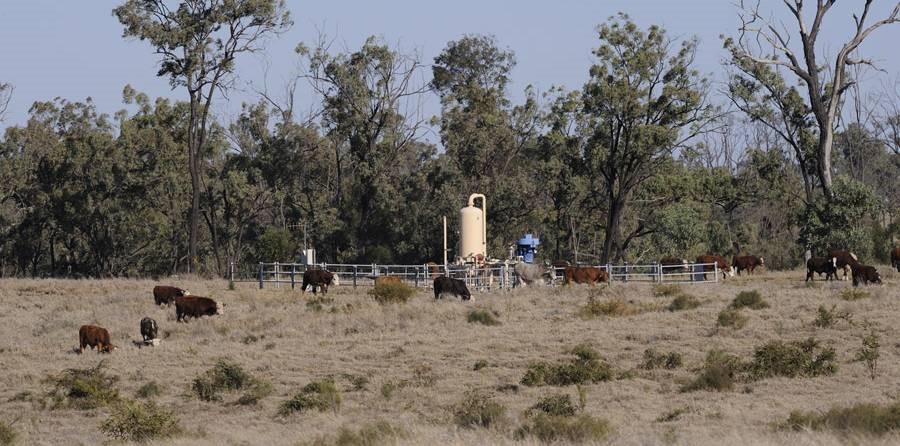 Анхаарал тавьсанд баяралалаа
Australia Mongolia Extractives ProgramPhase 2 – AMEP 2